Consumer Rights & Confidentiality Training
Friday,  March 11, 2022
foundations
Core competencies/ client rights
Consumer Rights
Consumer Rights Continued
Consumer Rights Continued
Chatham trades policy
Assure basic human rights to each consumer.  
The rights of consumers will not be restricted without due process.
Chatham trades procedures
Procedures continued
Procedures continued
Procedures continued
Procedures continued
Procedures continued
Touch and consent
con·sent
/kənˈsent/
noun
permission for something to happen or agreement to do something.
verb
give permission for something to happen.
Everyone has the right to consenteveryone has the right to say no
Hugs
Handshakes
Fist Bumps
Arms Around Shoulders
Back/Shoulder Rubs
Kisses
Playing with Hair
Poking
Pats on the Shoulder/Back
Pats on the Head
Laying Head on Shoulders
Patting on Bottom
Therapeutic touch
Benefits the consumer
Performed for a specific reason
Proven to work
Approved by Guardian/Caregiver 
May be documented in Behavior Plan or PCP/ISP
Only Performed by Staff
Abuse and neglect
Who do I report abuse, neglect, or exploitation to?
Immediately report to supervisor.
Supervisor will make a report to DSS, APS, and consumer’s case manager and an IRIS report will be filed.
Report will be filed within 24 hours.
Abuse and Neglect Continued
If you make a report your identity will not be disclosed without your consent except to investigator/prosecutor or when disclosure is legally compelled.
Employee making report in good faith is immune from any civil liabilities.
Staff have a duty to report under NC laws.
Abuse and neglect continued
What is reported?
Any suspected abuse of a client.  You do not have to see the abuse, see any marks, or even be sure that the abuse took place.
Things to report:  hitting, pushing, shoving, forcing food or medication, not giving food or medication, isolation, name calling, sexual abuse, any rights violations, etc.
Abuse and neglect continued
What if I see it happen?
Staff have a responsibility to intervene and prevent, if possible, any instance of abuse or neglect by anyone towards a consumer.
This does not negate your responsibility to report such abuse or neglect.  If you see a co-worker being abusive and you approach them and discuss it, you still must make a report to your supervisor.
Confidentiality/hipAa
What is HIPAA?
The Health Insurance Portability and Accountability Act of 1996 began to help individuals keep their health insurance coverage as they moved from one job to another.
Confidentiality/hipAa
What we think of as HIPAA is only a small part (Title II) of this act, which protects privacy, confidentiality, integrity, and availability of an individual’s healthcare information.
In the past, there have been few or weak penalties for breaching confidential health information.  
With the passage of the HITECH (Health Information Technology for Economic and Clinical Health) Act in 2009 as part of the American Recovery and Reinvestment Act, things have changed.
Confidentiality/hipAa
HITECH Act extends civil and criminal liability under HIPAA to business associates of other HIPAA covered entities, includes provisions for imprisonment of violators, and clarifies that criminal penalties may apply to an individual or employee of a covered entity that obtains PHI (protected health information) without authorization.
There is also a rule that any improper use or disclosure of PHI is presumed to be a breach unless it is proven that there was a low probability that the PHI was compromised.
Another rule determines whether patients, the government, and the media must be informed of any breaches of unsecured PHI.
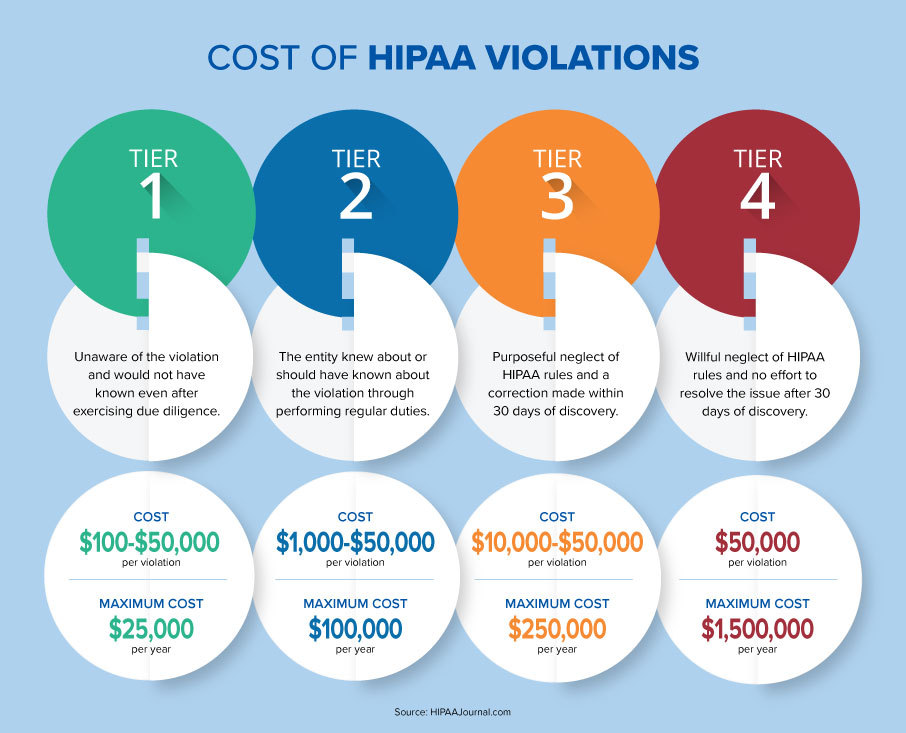 Confidentiality/hipAa
Confidential information cannot be released without a signed authorization of release (must be signed by consumer or consumer’s guardian)
If consumer is signing, must be told what the release is for and that they can withhold consent
Releases are good only for one year
People who can release information:  Executive Director, Quality Assurance Manager, Vocational Services Coordinator, Office Manager
Release will be documented in consumer’s file
Confidentiality/hipAa
Shredding documents with full names on them. 
Not leaving documents with full names where others can see them.
Not using full names in unsecure emails, texts, publications, notes that the public may see, etc.
Double lock any protected health information.
Don’t give out any information to someone you do not know over the phone.
If you are not sure, don’t do it until you find out if its OK.
Confidentiality/hipAa
Can we ever disclose information without consent?
When there is a medical or psychiatric emergency involving consumer health or safety or the safety of others.
When required by law to report instances of neglect or abuse of a child or disabled adult.
When responding to a court order or participating in a commitment proceeding.
When required by North Carolina Administrative Code to disclose physician information due to an incident that would cause health risk to other persons.
To the NC Department of Corrections.
Therapeutic Relationships
A therapeutic relationship is defined as “an interactive relationship with a patient and family that is caring, clear, boundaried, positive, and professional.
From: Pediatric Critical Care (Fourth Edition), 2011
What does a therapeutic relationship look like?
Boundaries
Consistency
Professional
Doing With
Clear Expectations
Accountability 
Respectful
Adult : Adult
What happens when we have therapeutic relationships?
Trust
Security
Growth
Confidence
What does a therapeutic relationship NOT look like?
No Boundaries
Unmanaged 
Doing For
Favoritism
Unclear Expectations
Inconsistent
Friendship/Paternal
Adult : Child
What happens when we don’t have therapeutic relationships?
Confusion
Behaviors
Frustration
Resentment